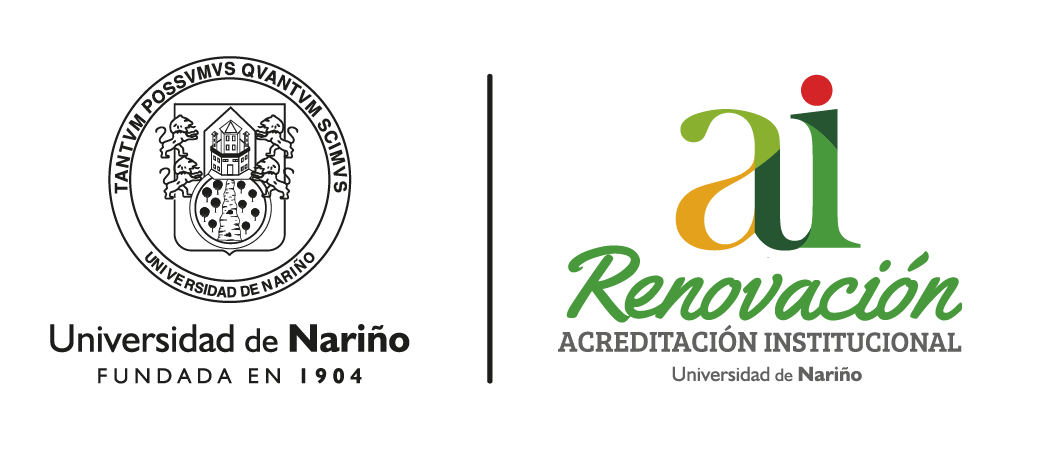 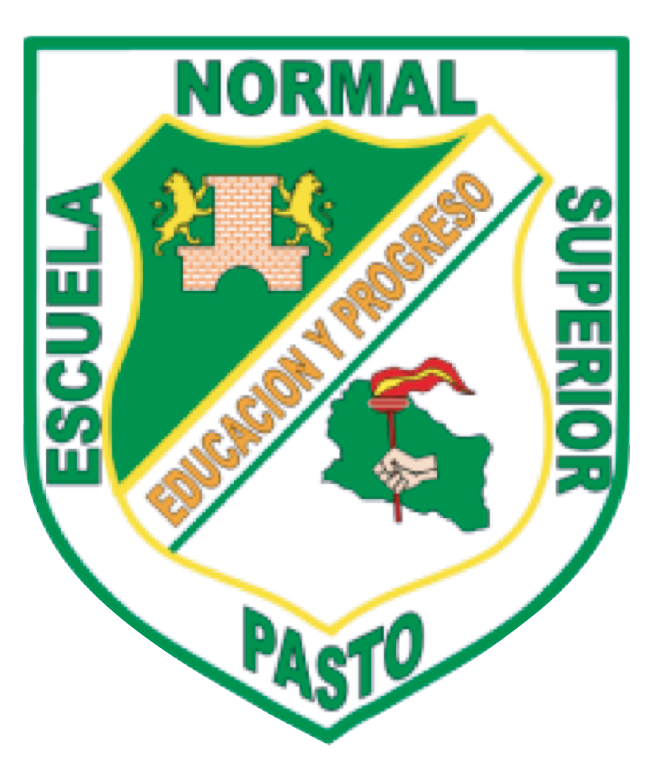 Pasantía de Interacción Social realizada en la I.E.M. Escuela Normal Superior de Pasto
Presentado por:
Brayan Emmanuel vasquez colorado
DIRECTOR:
JOHANA Alexandra herrera
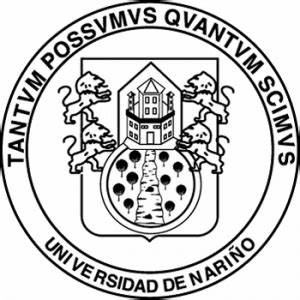 INTRODUCCIÓN
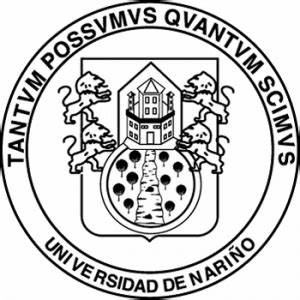 INTRODUCCIÓN
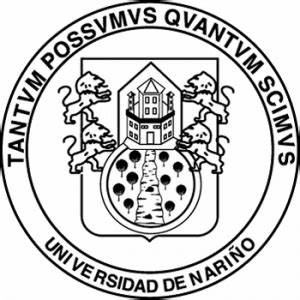 INTRODUCCIÓN
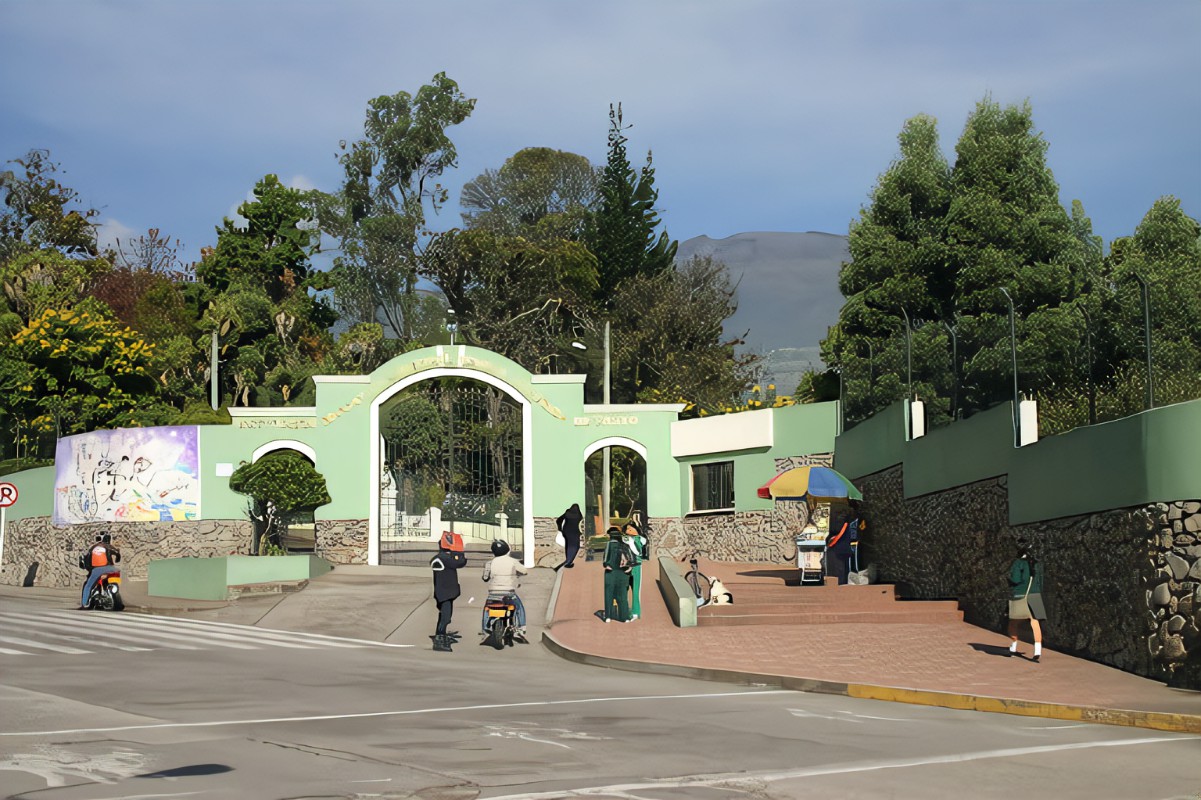 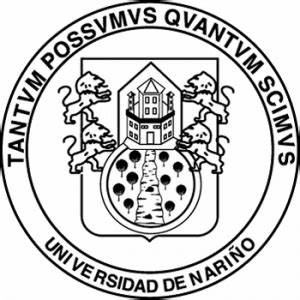 OBJETIVOS
GENERAL: 

Apoyar los procesos de formación, soporte, mantenimiento preventivo y correcto uso tanto de equipos como de dispositivos del laboratorio y aulas de la I.E.M. Escuela Normal Superior de Pasto.
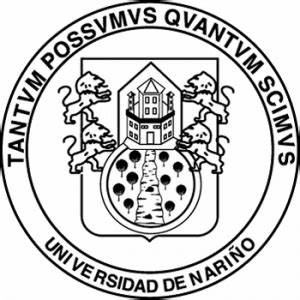 OBJETIVOS
ESPECIFICOS:
Desarrollar material pedagógico, didáctico o experimental que apoye tanto la teoría como la práctica de la física y robótica de la institución.
Apoyar a docentes y estudiantes en el desarrollo de clases magistrales, prácticas y experimentos académicos propuestos para el área de física y robótica de la institución.
Brindar asesoría técnica y pedagógica de los equipos de laboratorio de física y robótica de la institución.
Realizar reportes de inventario de los enseres, equipos y dispositivos con los que cuenta el laboratorio de física.
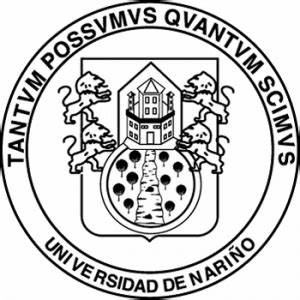 CRONOGRAMA Y RESULTADOS
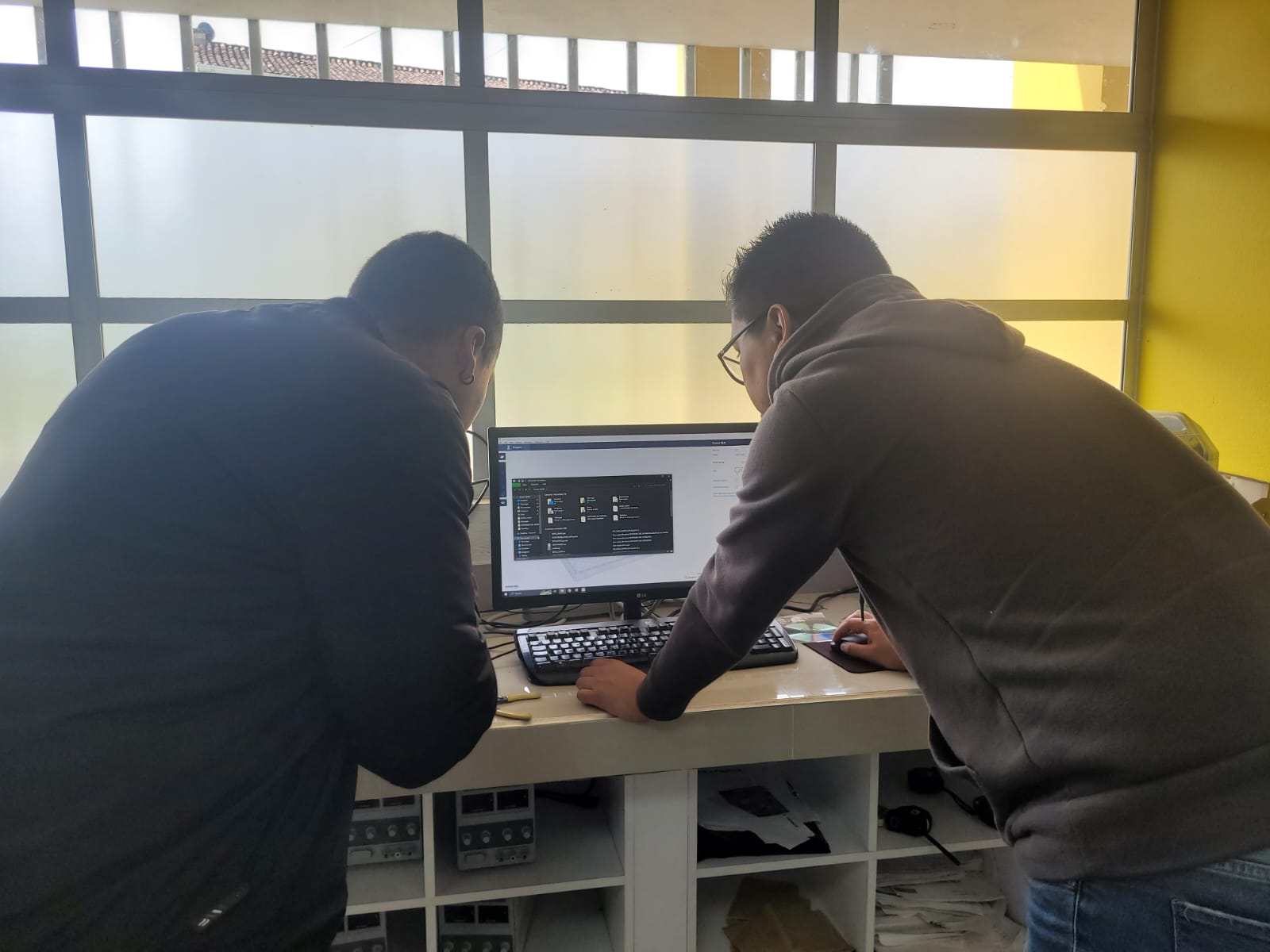 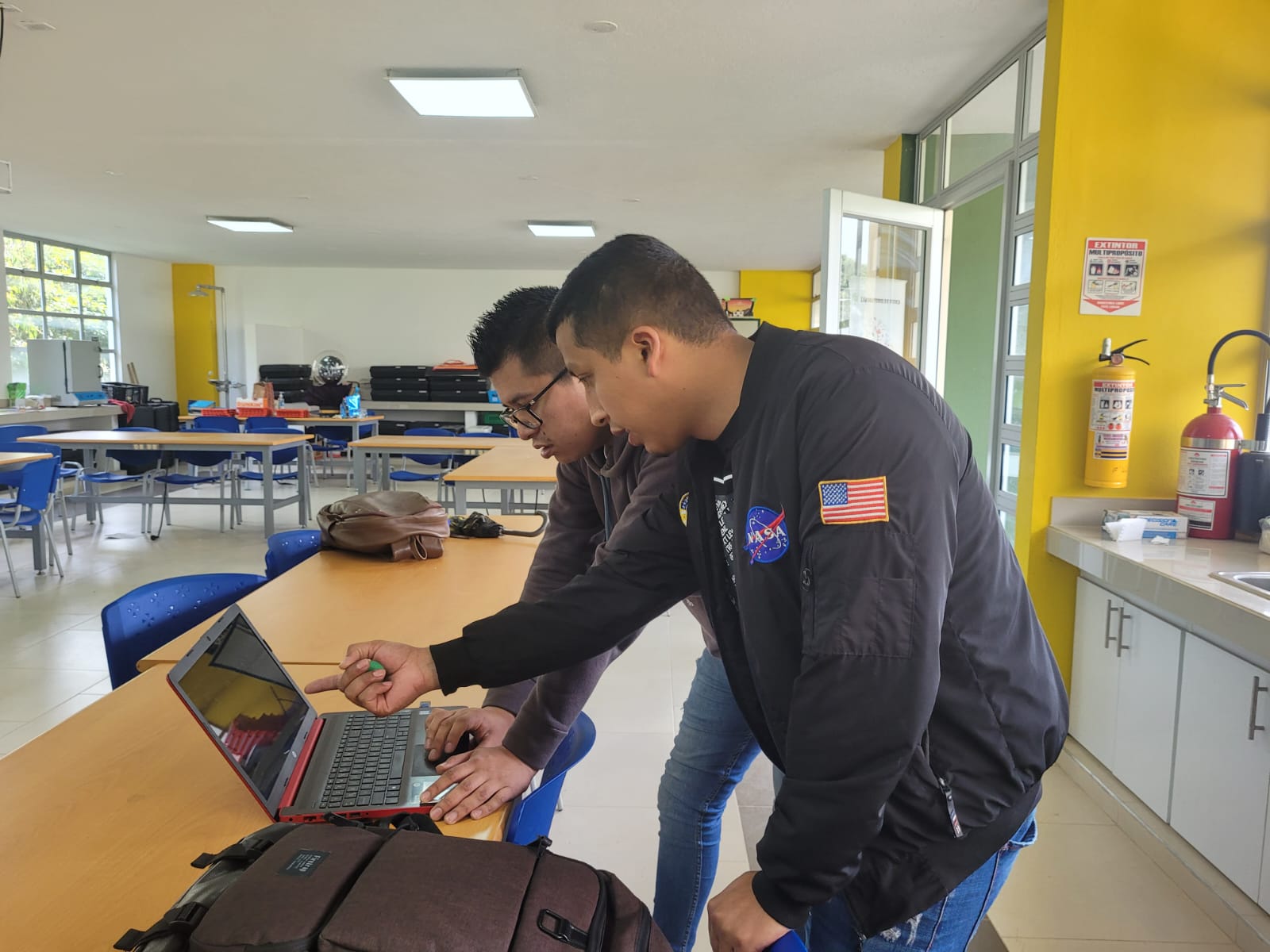 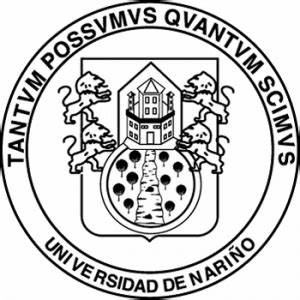 CRONOGRAMA Y RESULTADOS
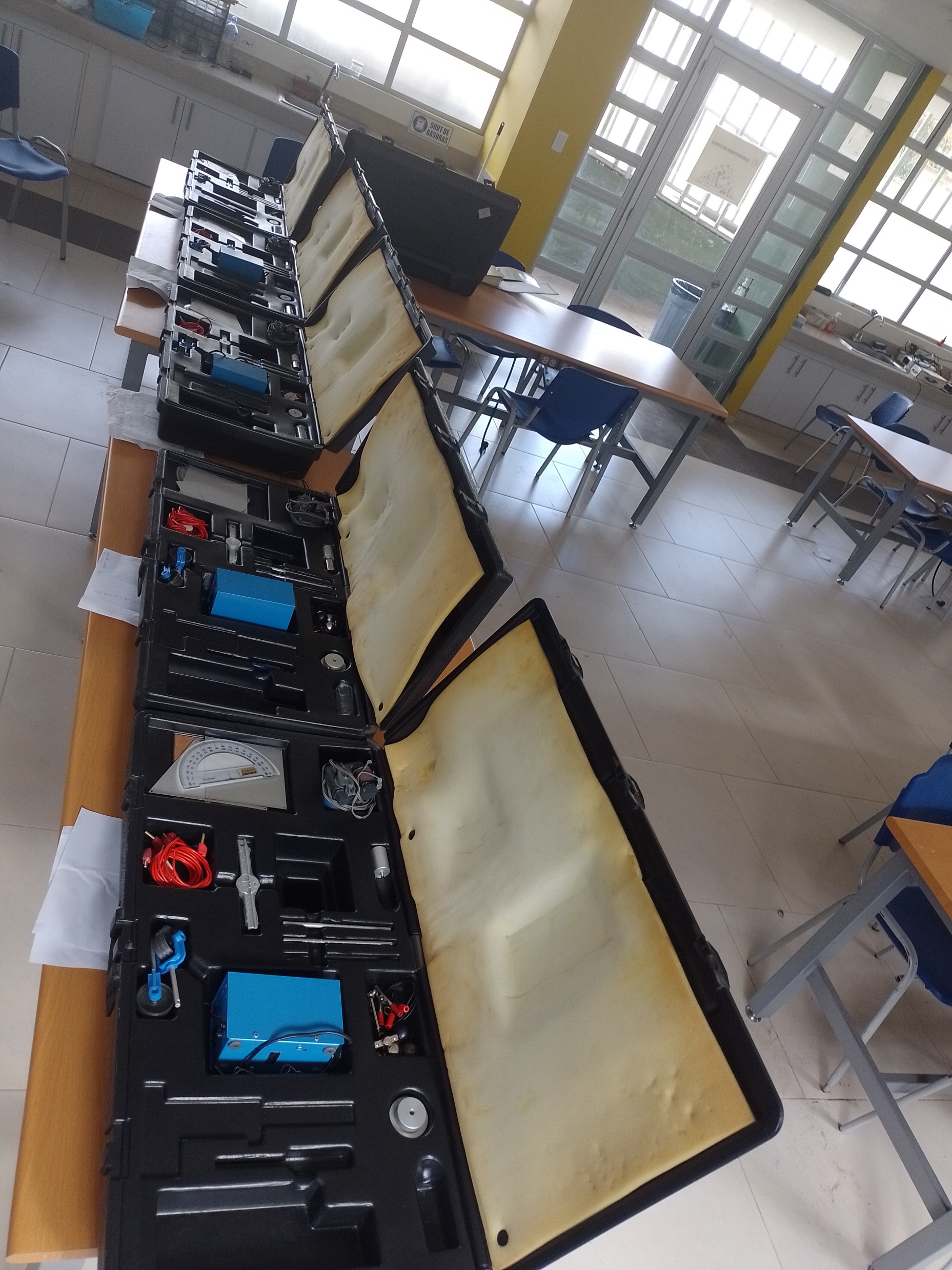 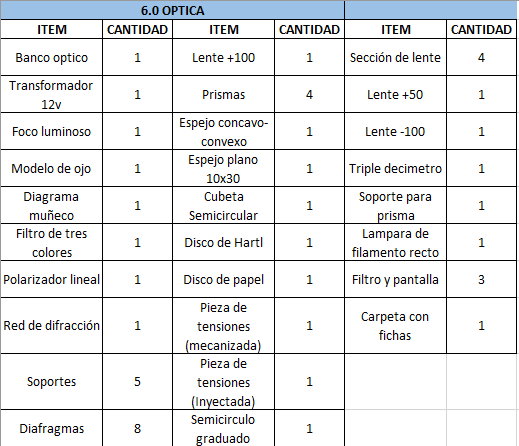 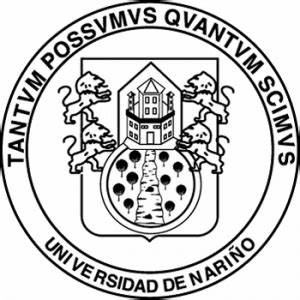 CRONOGRAMA Y RESULTADOS
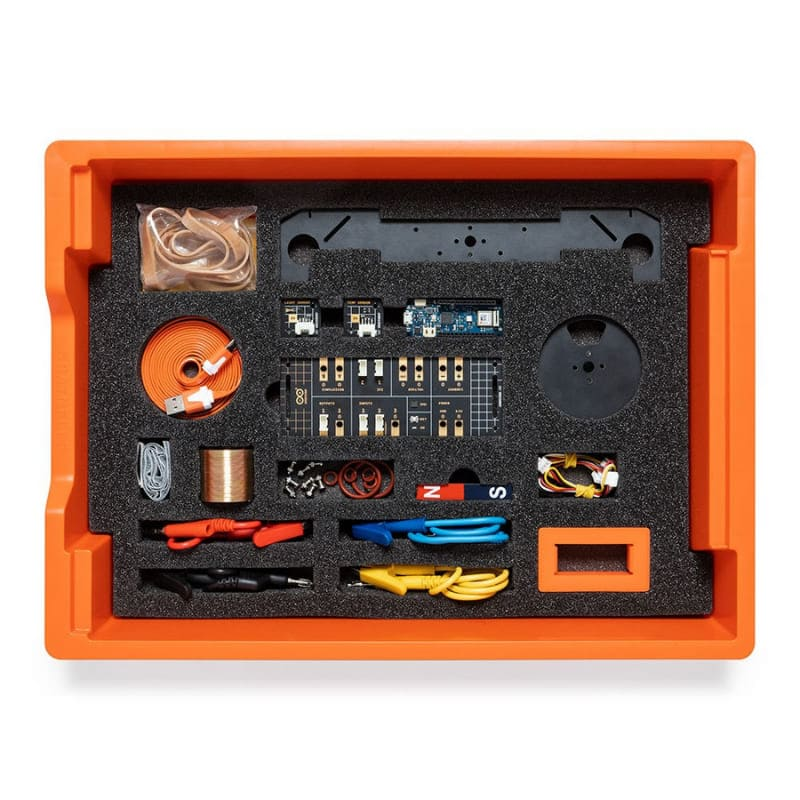 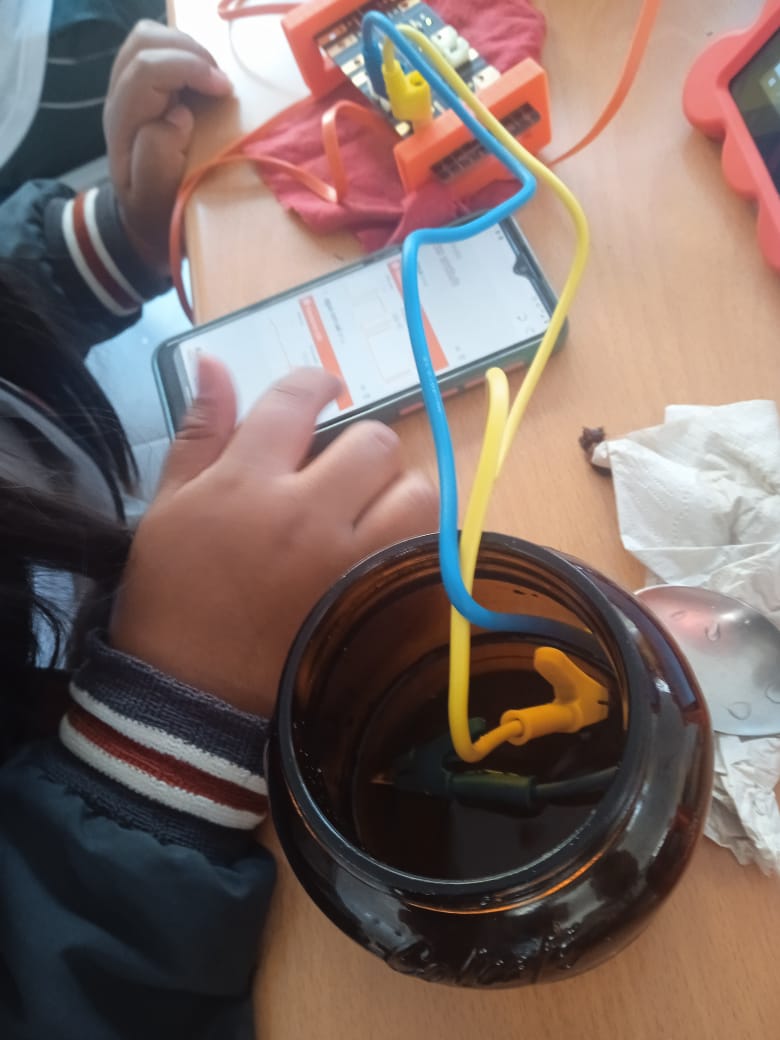 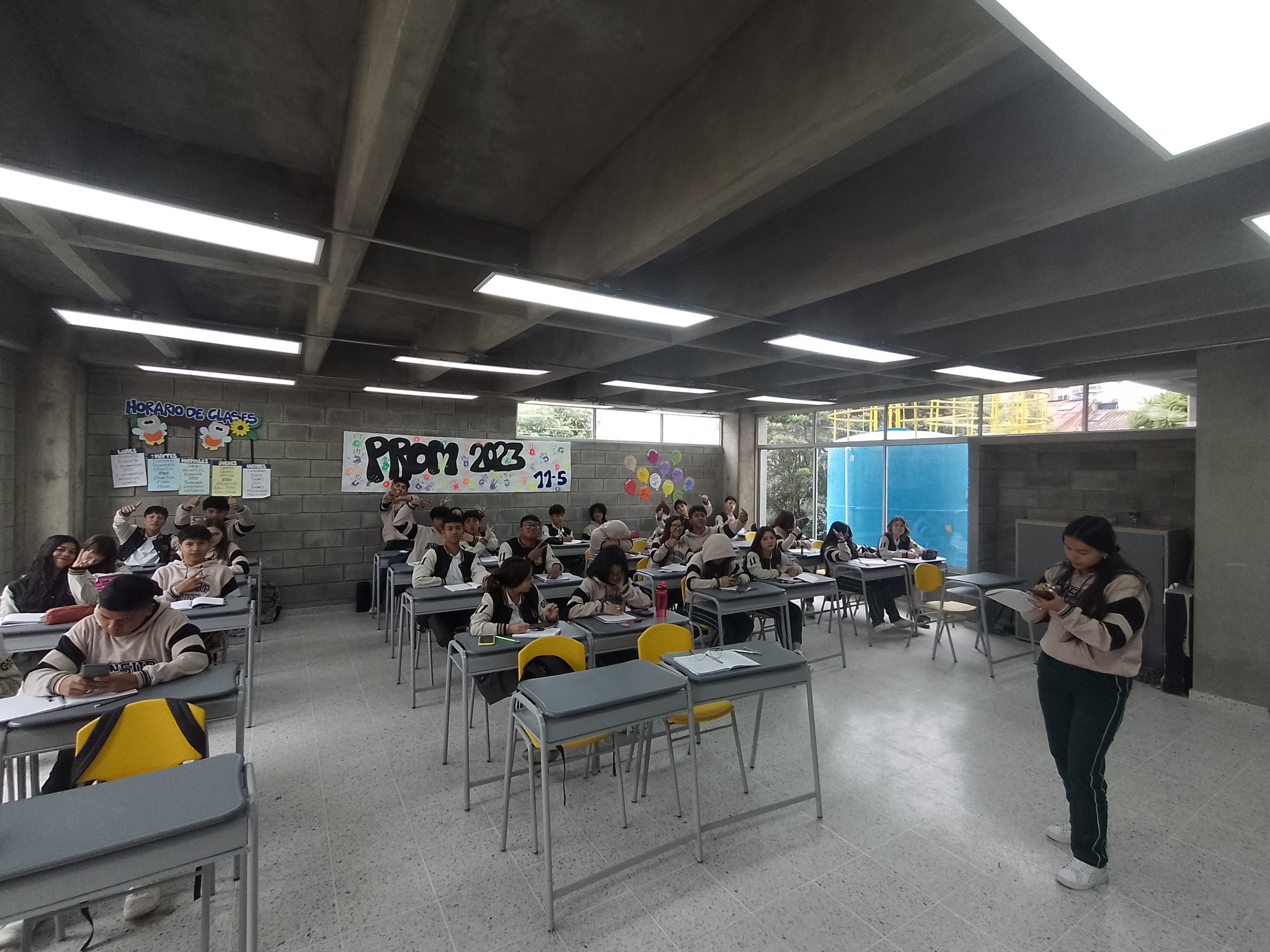 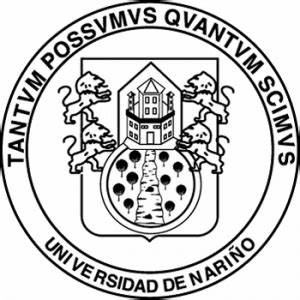 CRONOGRAMA Y RESULTADOS
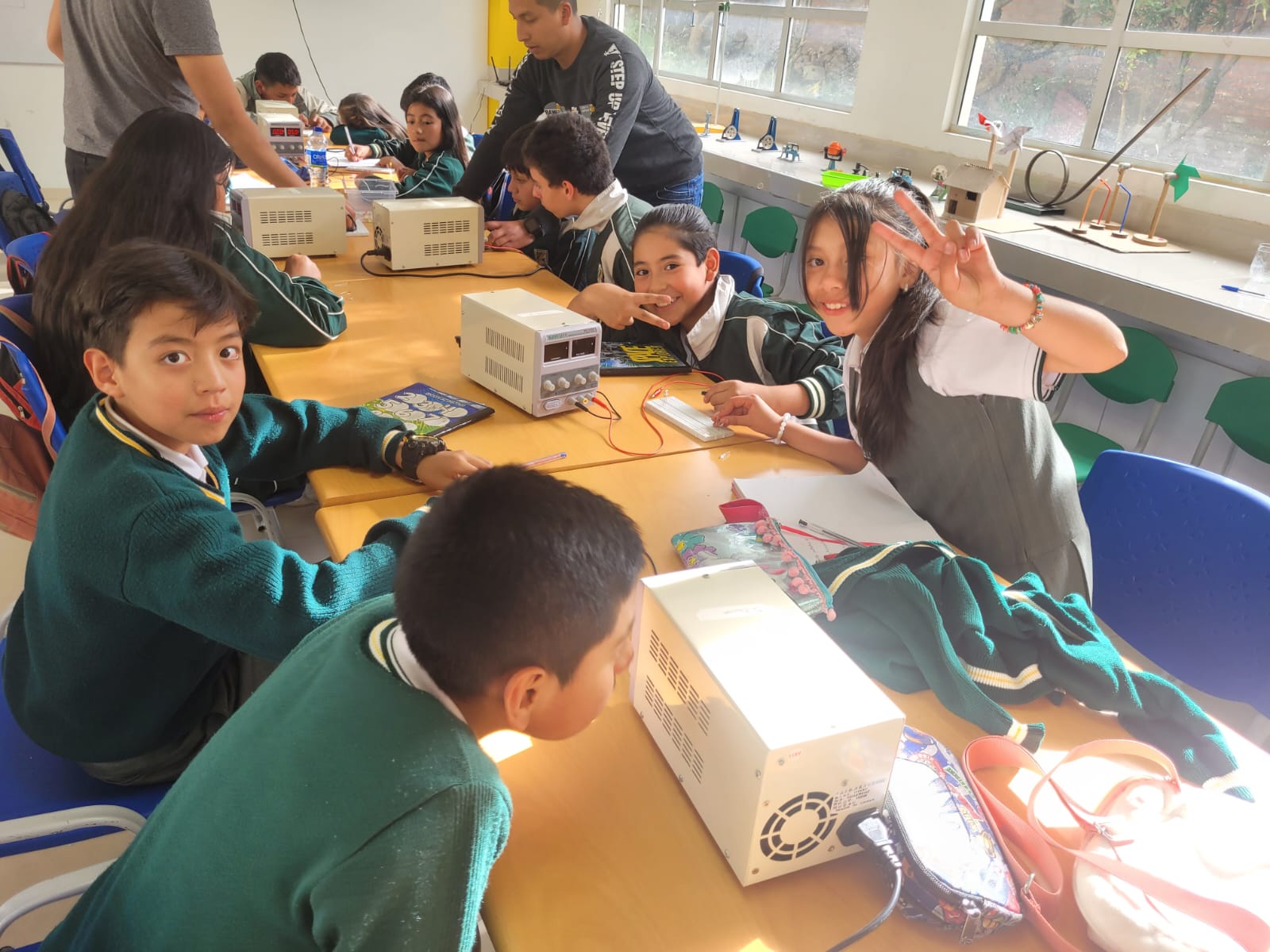 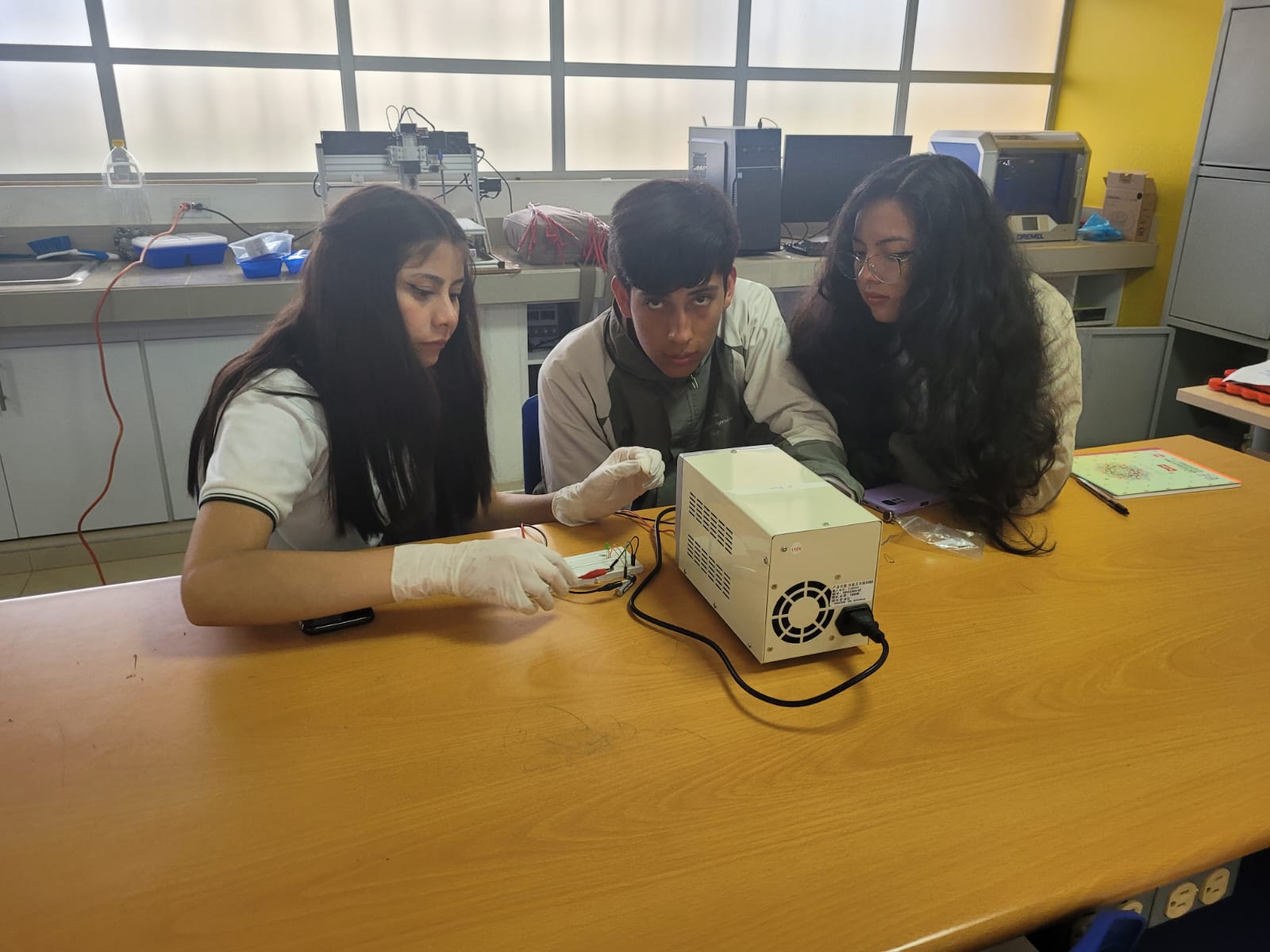 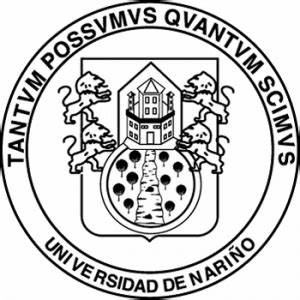 CRONOGRAMA Y RESULTADOS
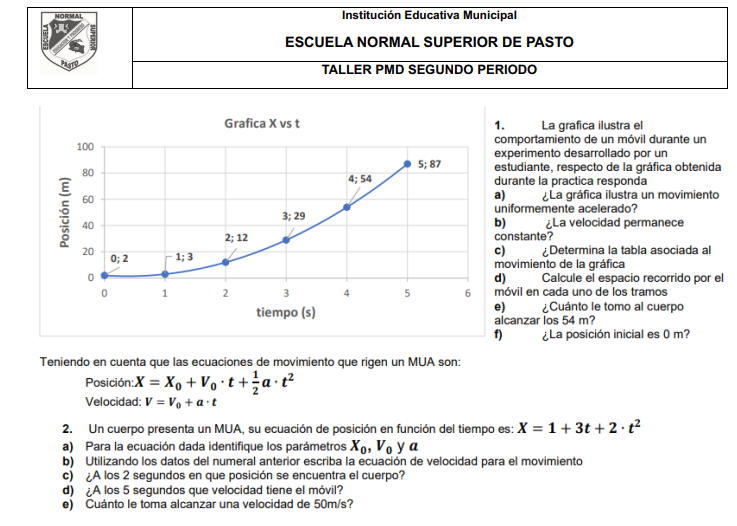 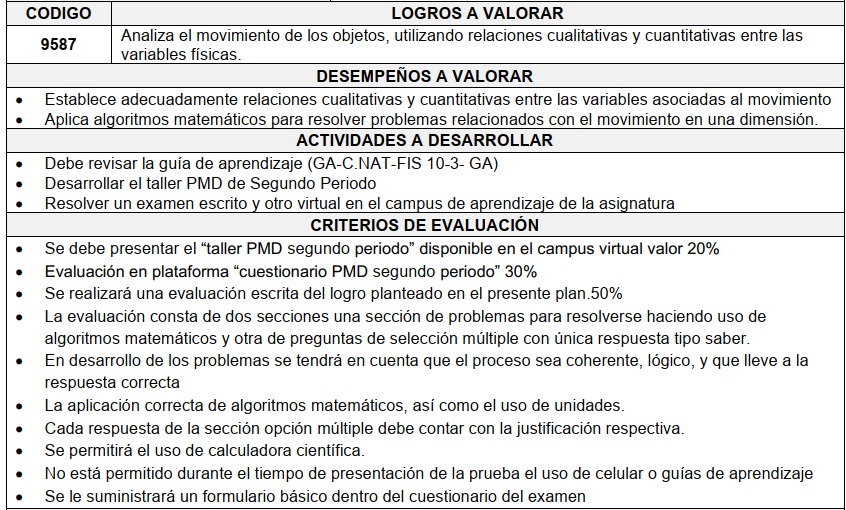 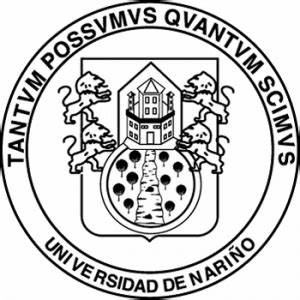 CRONOGRAMA Y RESULTADOS
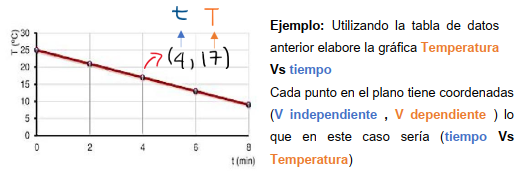 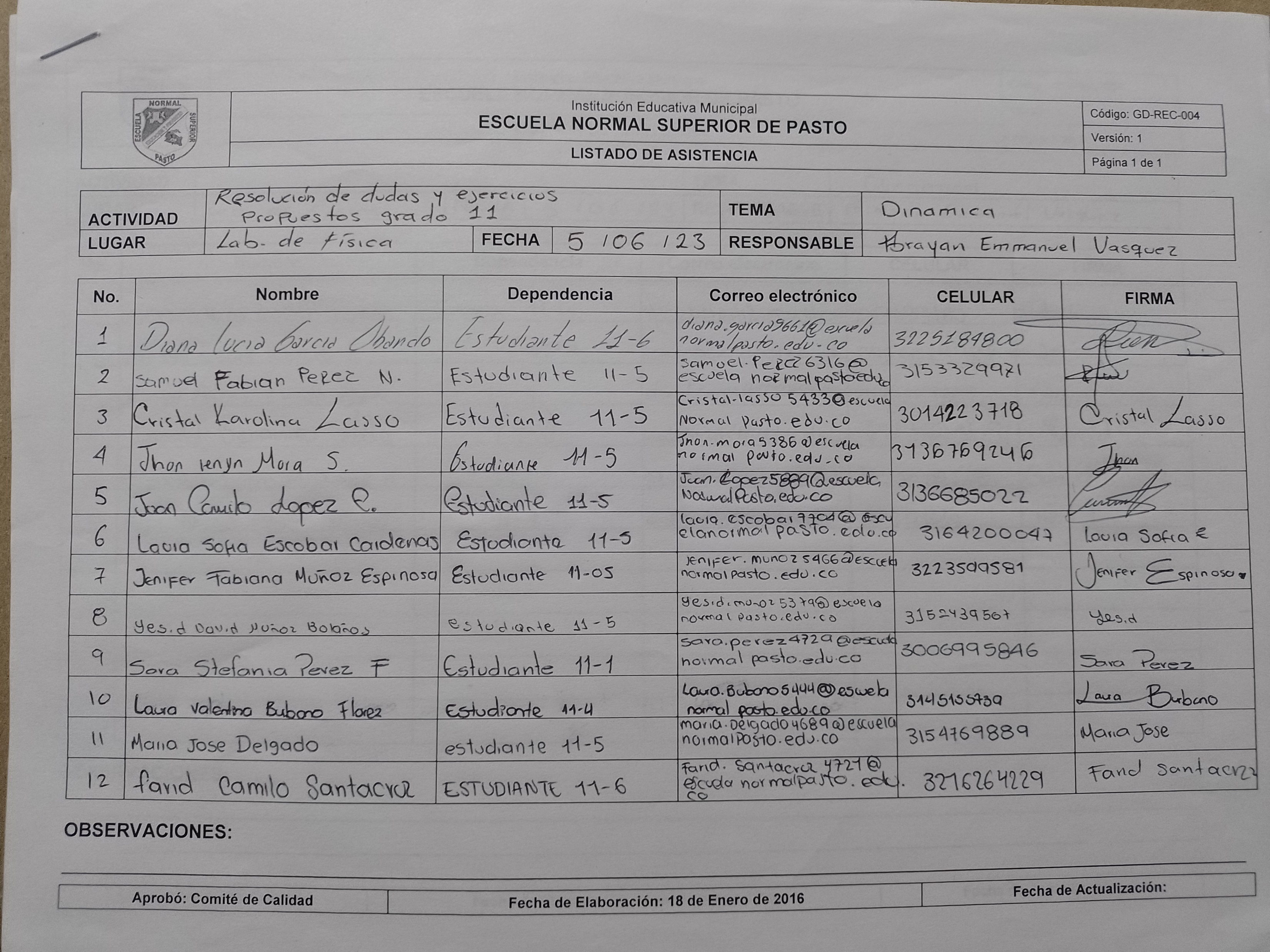 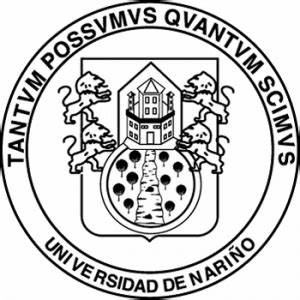 CRONOGRAMA Y RESULTADOS
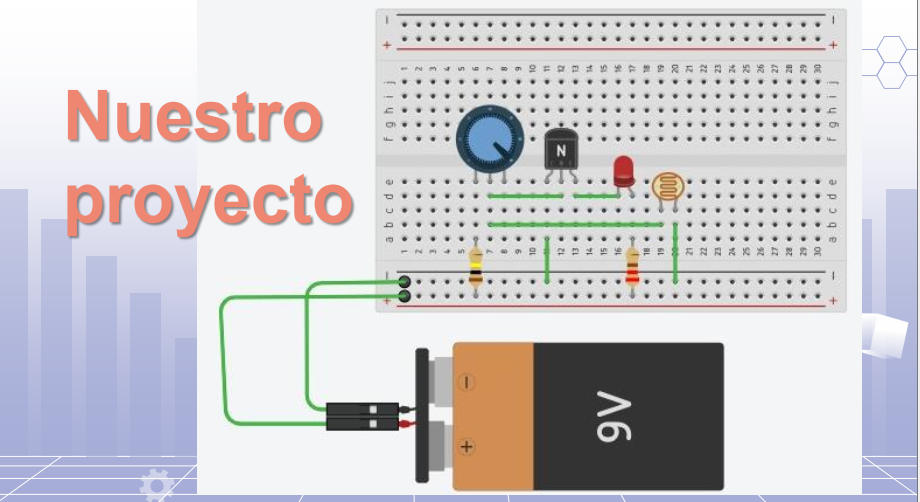 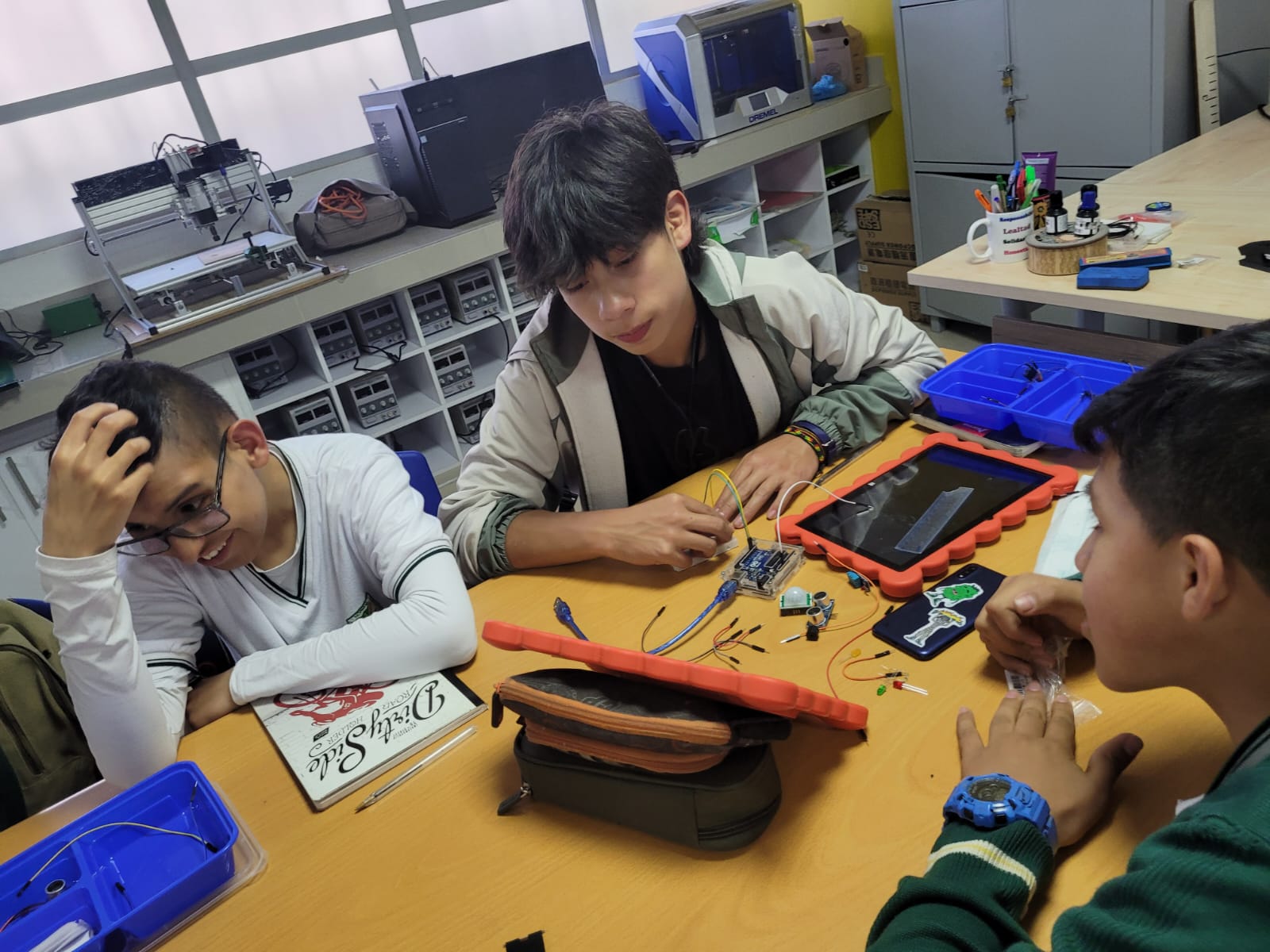 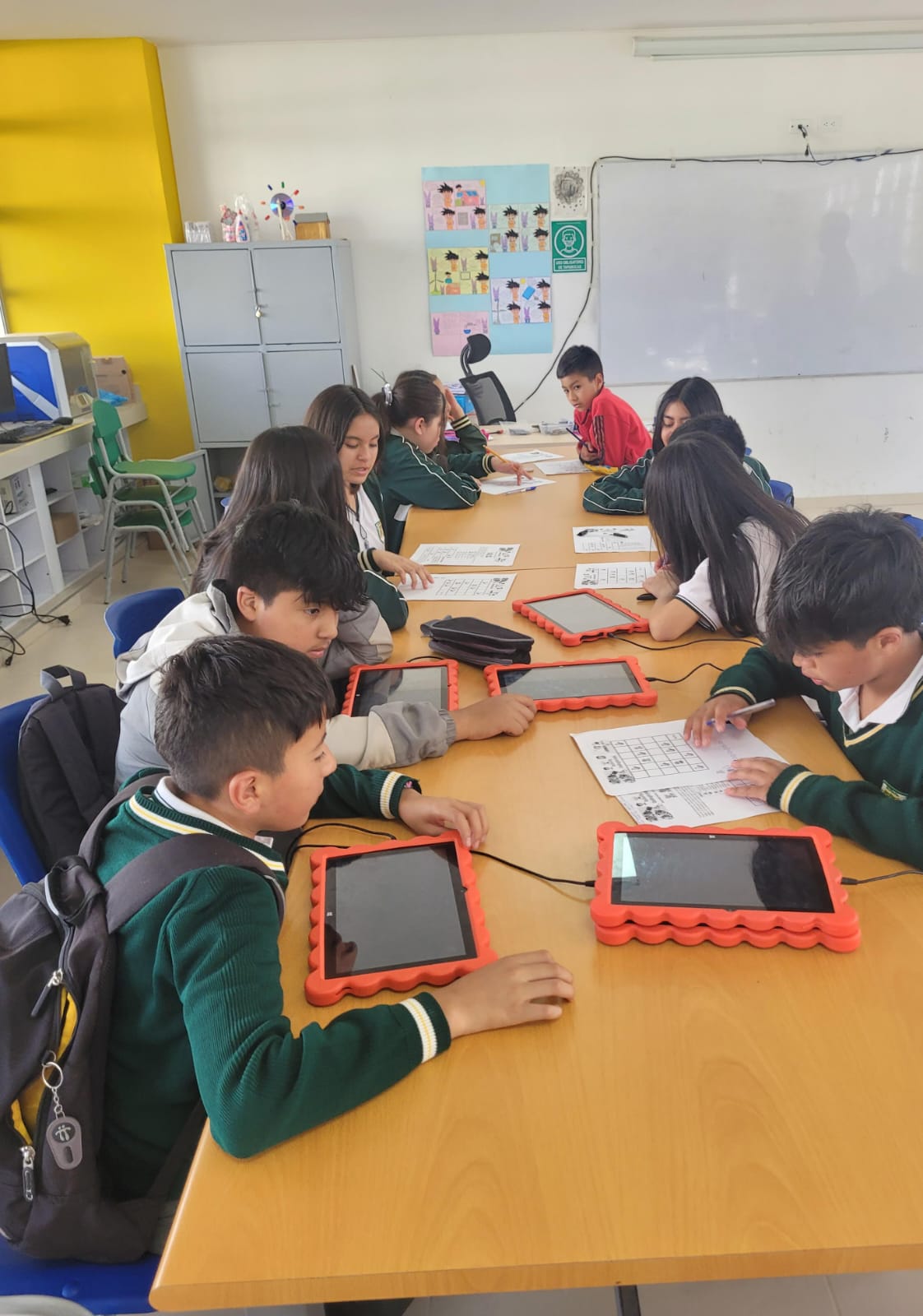 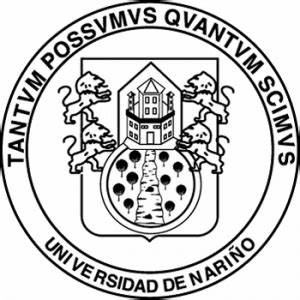 REFLEXIONES PERSONALES
Habilidades técnicas y blandas que impactan el crecimiento personal.
Capacidad de diseñar y ejecutar proyectos educativos. 
Manejo de recursos tecnológicos y comunicativos para la difusión.
La empatía, el respeto y la tolerancia en un entorno pedagógico.
La creatividad, la innovación y la adaptabilidad ante los cambios para encontrar soluciones rápidas.
AGRADECIMIENTOS
Grupo de trabajo y plantel de la institución.
Decano de la Facultad de Ciencias Exactas y Naturales y al rector de la I.E.M. Escuela Normal Superior de Pasto
Directora del programa de física de la universidad de Nariño
Directora de la pasantía, profesora Johana Herrera
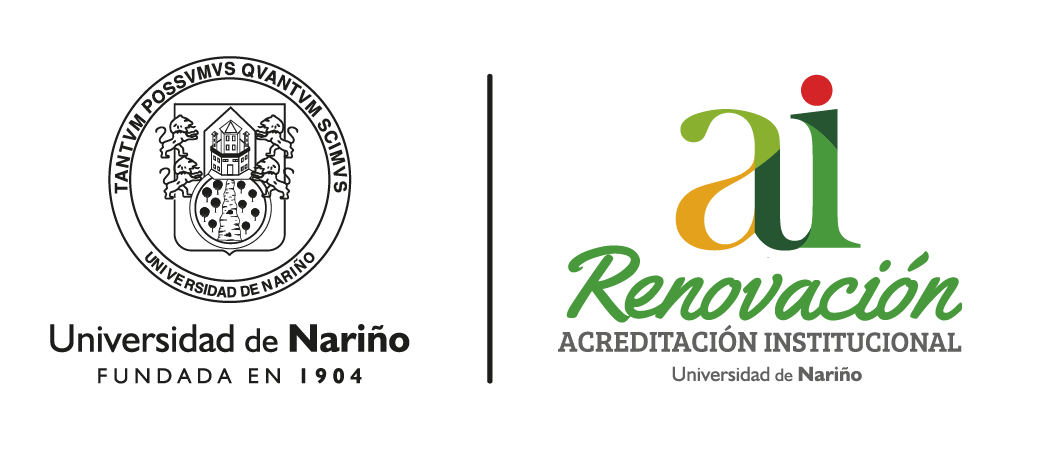 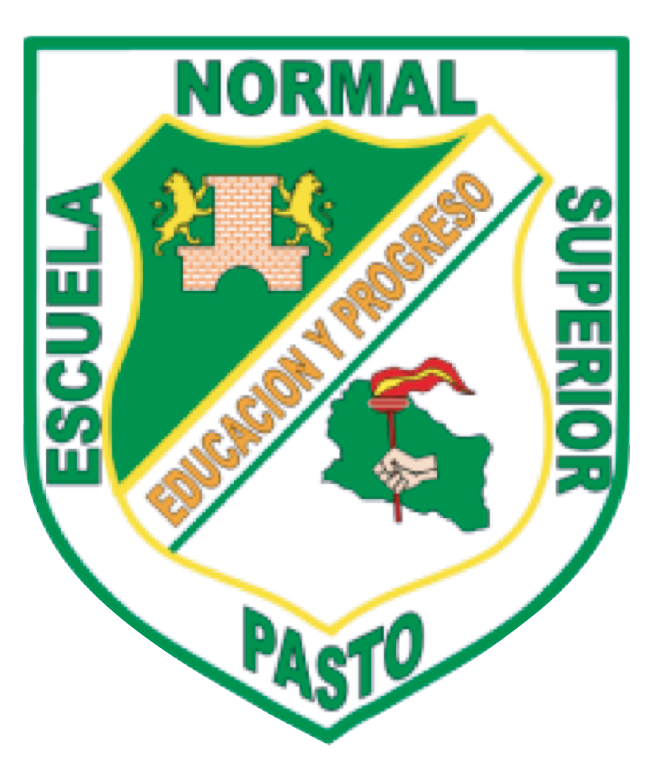 GRACIAS